Моделирование данных. Модель «сущность-связь»
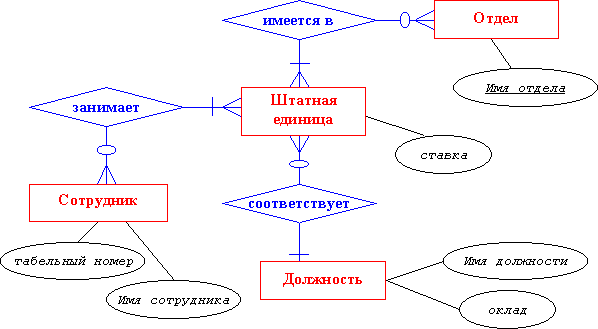 Элементы модели «сущность-связь»
Сущность 
   - Класс сущностей 
   - Экземпляр сущности 
     
 Атрибуты 
   - Композитные атрибуты 
   - Многозначные атрибуты 
      
Идентификаторы 
   - Уникальные/неуникальные
   - Композитные
     
 Связи 
   - Классы связей 
   - Экземпляры связей 
   - Рекурсивные связи
Сущность

Сущность (entity) – это некоторый объект, идентифицируемый в рабочей среде пользователя, нечто такое, за чем пользователь хотел бы наблюдать.

Обозначение средствами в UML- диаграммах: 
Сущность обозначается
Класс сущностей (entity classes) – это совокупность сущностей, описывается  структурой или форматом сущностей, составляющих этот класс. 

     Экземпляр сущности (аn instance)    представляет конкретную сущность 

      Обычно класс сущностей держит множество экземпляров сущности.
Пример сущности СТУДЕНТ
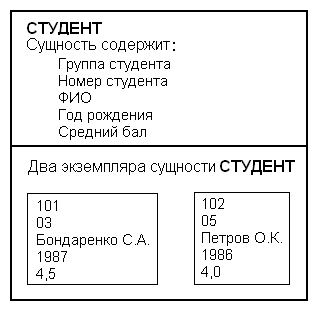 Атрибуты

Атрибуты (свойства) – описывают характеристики сущности.

        Пример композитного атрибута: Адрес, состоящий из
    группы атрибутов {Улица, Город, Индекс}.  
       
Пример многозначного атрибута: атрибут Имя студента сущности ПРЕПОДАВАТЕЛЬ, который может содержать имена нескольких обучаемых им студентов.
Идентификаторы 

 Идентификаторы (identifiers) – атрибуты, 
  с помощью которых экземпляры  сущностей  именуются, или идентифицируются.
        
 Если идентификатор является уникальным, его значение будет указывать на один и только один экземпляр сущности. 
         Если идентификатор является неуникальным, его значение будет указывать на некоторое множество экземпляров.
         Идентификаторы, состоящие из нескольких атрибутов, называются композитными идентификаторами (composite identifiers).
Связи

Взаимоотношения сущностей выражаются связями. 

  Классы связей (relationship classes) — это взаимоотношения между классами сущностей.
  Экземпляры связи (relationship instances) — взаимоотношения между экземпля­рами сущностей  
  Степень связи (relationship degree) — число классов сущностей, участвующих в связи.
   
     Связь обозначается
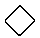 Примеры различных степеней связи:              а – связь степени 2,     б – связь степени 3.
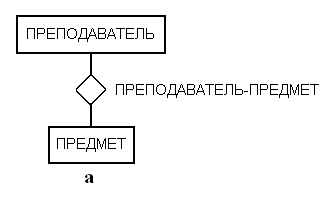 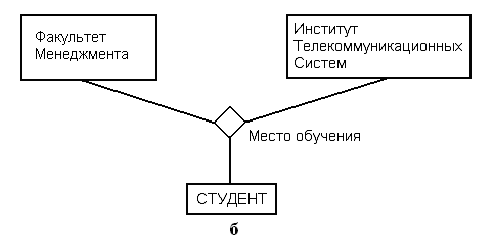 Связи степени 2 весьма распространены, их часто называют еще бинарными связями (binary relationships).
Три типа бинарных связей

Обозначение средствами в UML- диаграммах: 
   Связь 1:1(«один к одному») обозначается 

   Связь 1:N («один к N» или «один ко многим») 

   Связь N:M (читается «N к М» или «многие ко многим»)  

Связь обладания в обобщенном виде, когда не указан конкретный тип
связи - 

 Числа внутри ромба, символизирующего связь, обозначают максимальное количество сущностей на каждой стороне связи. Эти ограничения называются максимальными кардинальными числами, а совокупность из двух таких ограничений для обеих сторон связи называется максимальной кардинальностью (maximum cardinality) связи.
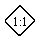 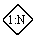 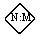 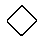 Пример бинарных связей: 

а – бинарная связь 1:1, 
б – бинарная связь 1:N, 
в – бинарная связь N:M, 
        г – представление связи с помощью разветвлений.
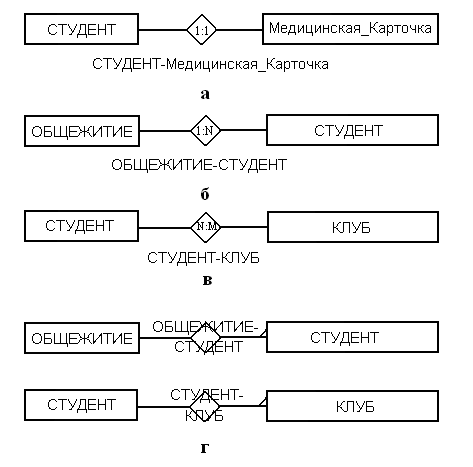 Диаграммы «сущность-связь»
Схемы бинарных связей, изображенных выше,    называются диаграммами «сущность-связь», или 
  ER-диаграммами 
(entity-relationship diagrams, ER-diagrams). 
        
   Для указания минимальной кардинальности (minimum cardinality) существует несколько способов. 
                 
Пример связи с указанной минимальной кардинальностью
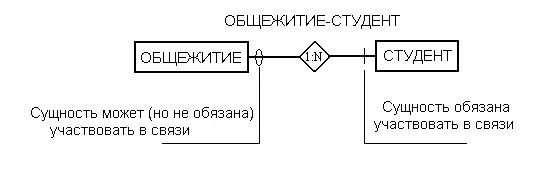 Связи между сущностями одного и того же класса называются иногда рекурсивными связями
(recursive relationships).
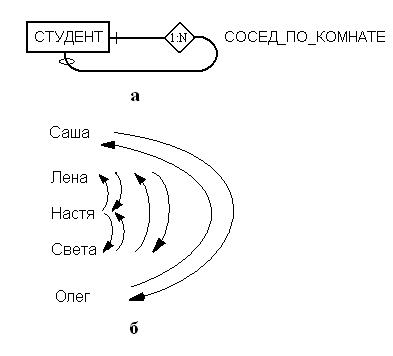 Изображение атрибутов в диаграммах        «сущность-связь»

   В некоторых версиях ER-диаграмм атрибуты обозначаются эллипсами, соединенными с сущностью или связью, которой они принадлежат.
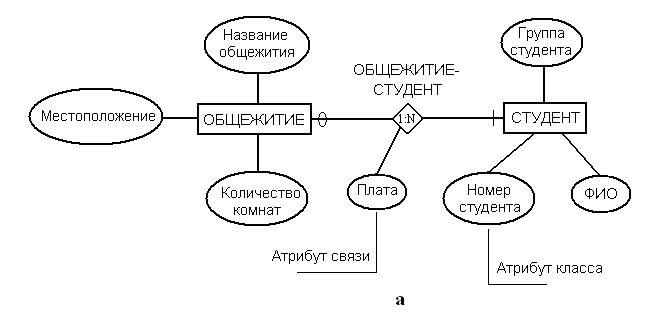 Изображение свойств на диаграммах «сущость-связь»:
  
  а – указание на диаграмме; б – отдельное перечисление.
Слабые сущности (weak entity) - сущности, которые могут существовать в базе данных только в том случае, если в ней присутствует сущность некоторого другого типа. 
 
Сущность, не являющаяся слабой, называется            сильной сущностью (strong entity).

Идентификационно-зависимые сущности (ID-dependent entities) - это такие сущности, идентификаторы которых содержат идентификатор другой сущности.
Слабые сущности: 
а – пример слабой сущности,
б – пример идентификационно-зависимой сущности.
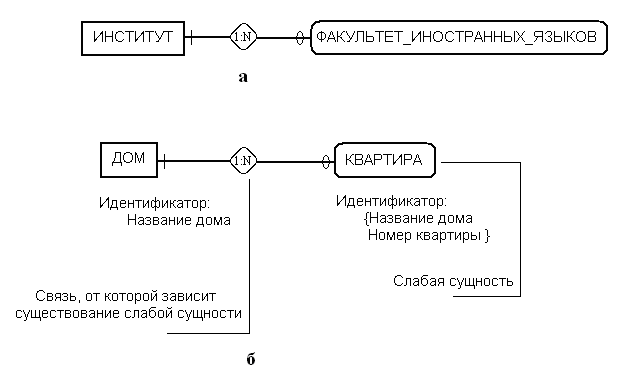 Чтобы сущность можно было отнести к разряду слабых, она должна логически зависеть от другой сущности. 
Пример обязательных сущностей
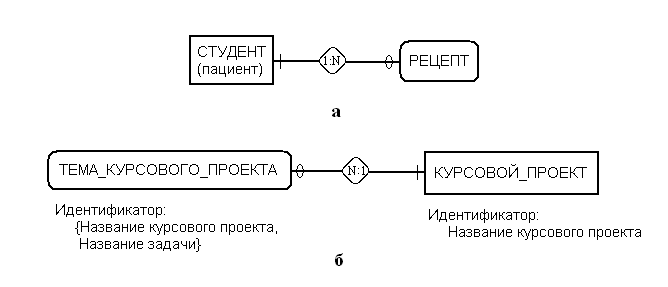 Многозначные атрибуты представляются в модели «сущность-связь» путем создания новой слабой сущности и построения связи вида «один ко многим».

Представление многозначных атрибутов с помощью слабых сущностей
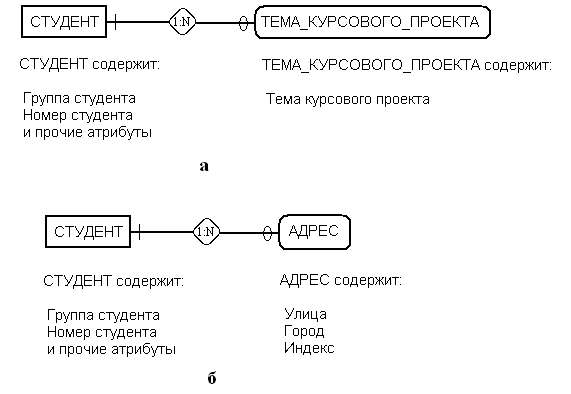 Пример ER-диаграммы
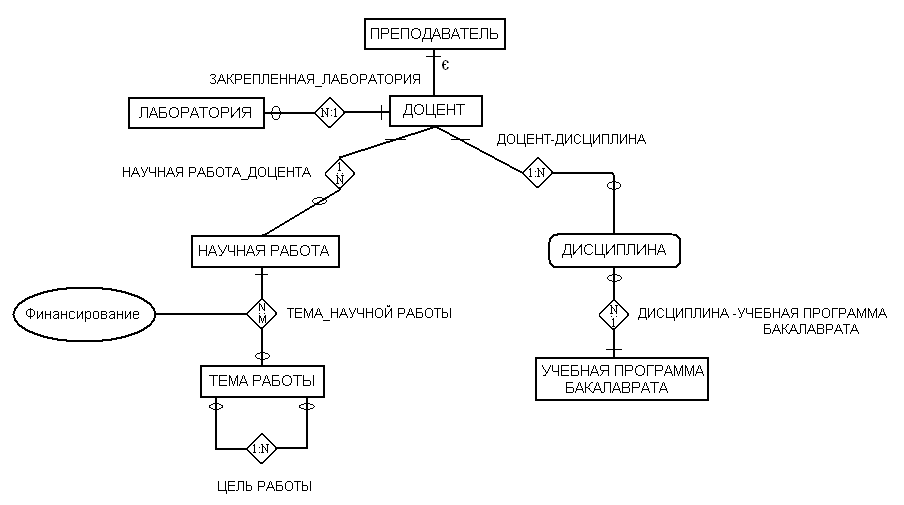 Диаграммы «сущность-связь» в стиле UML
Унифицированный язык моделирования
(UML, Unified Model Language) - это набор
структур и методик для моделирования и
проектирования объектно-ориентированных
программ (ООП) и приложений

Унифицированный язык моделирования  UML является графическим языком для визуализации, конструирования и документирования систем, в которых большая роль принадлежит программному обеспечению.
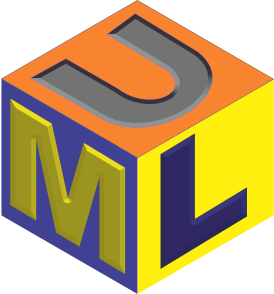 Сущности и связи в UML

  Представления различных типов связей в UML: 
а – связь 1:1,   б – связь 1:N,   в - связь N:M.
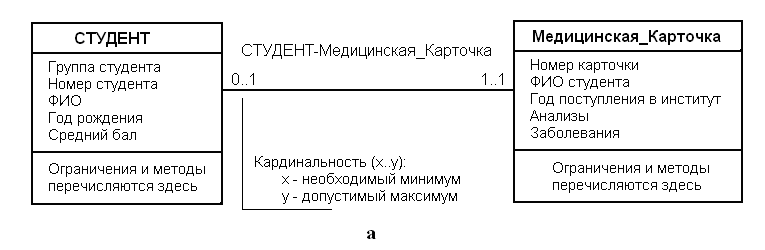 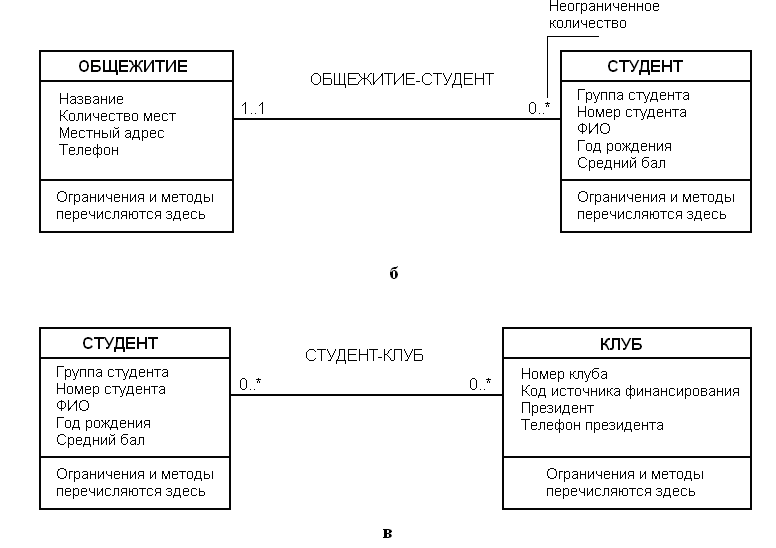 Представление слабых сущностей
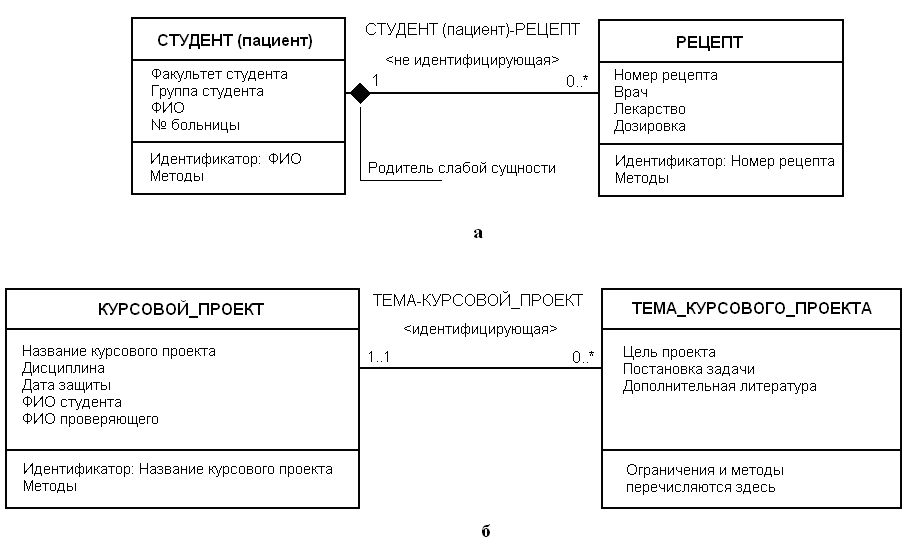 Представление подтипов
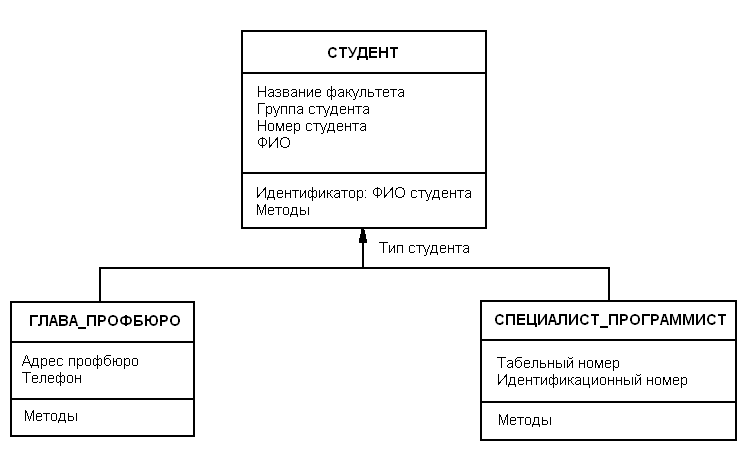 UML-версия диаграммы «сущность-связь»
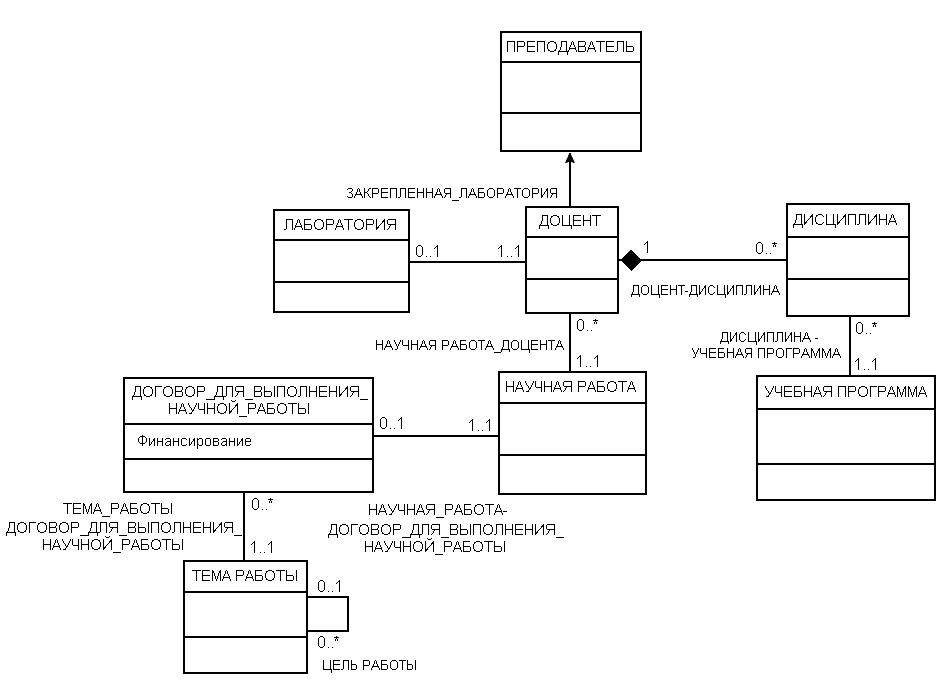 Конструкции ООП, введенные языком UML
Классы всех сущностей, которые должны храниться в базе данных, помечаются стереотипом «Persistent» (устойчивый) 
UML допускает назначение атрибутов классам сущностей 
UML использует объектно-ориентированную нотацию для обозначения видимости атрибутов и методов
    «+» - открытые
    «#» - защищенными 
    «-» - закрытыми
Открытым (public) называется такой атрибут, который может читаться и изменяться любым методом любого объекта. 
 Термин защищенный (protected) означает, что атрибут или метод доступен только для методов данного класса и его подклассов.
  А термин закрытый (private) указывает на то, что соответствующий атрибут или метод доступен только для методов данного класса.

В UML задаются ограничения и методы.
Представление классов сущностей в UML 
с помощью конструкций ООП
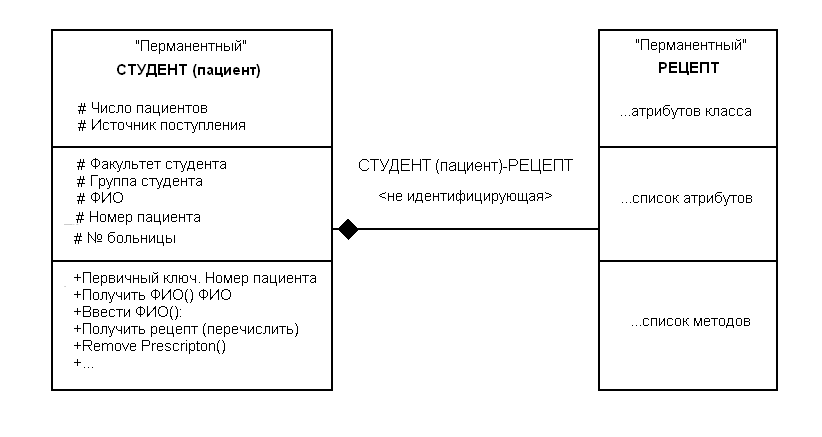 *Перманентный - постоянный, непрерывный